Wyniki egzaminu maturalnegomaj 2024
Liceum Ogólnokształcące
im. Josephine Gebert 
w Centrum Edukacyjnym 
„Radosna Nowina 2000” 
w Piekarach
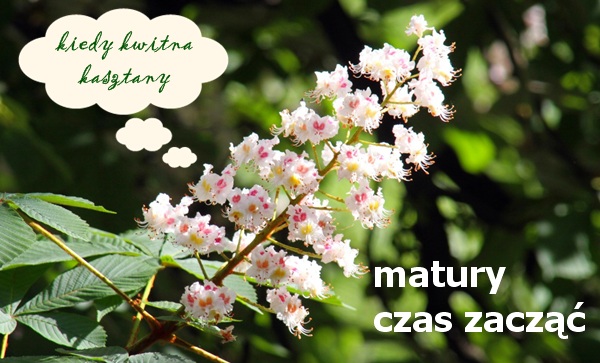 Najważniejsze informacje:
Do egzaminu maturalnego w naszej szkole przystąpiło 87 tegorocznych absolwentów.

Zdawalność w Polsce wynosi 89,3% (sesja maj/czerwiec/sierpień), wszystkie typy szkół.

Egzamin w Małopolsce zdało 91,8 % tegorocznych absolwentów (sesja  maj/czerwiec/sierpień), wszystkie typy szkół

Zdawalność w LO Piekary wynosi 100%.
Omówienie wyników maturalnych z poszczególnych przedmiotów
Porównujemy wyniki uczniów naszej szkoły z wynikami uzyskanymi:
- w Polsce (wszystkie typy szkół)
- w województwie małopolskim (licea ogólnokształcące)

Porównujemy wyniki ze średnimi uzyskanymi po sesji majowej.

Nie uwzględniamy wyników zdających, którzy poprawiają wynik egzaminu.

Analizie podlegają wyniki egzaminów pisemnych.
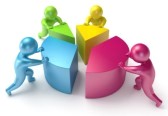 Język polski poziom podstawowy –  87 osóbpoziom rozszerzony – 34 osoby
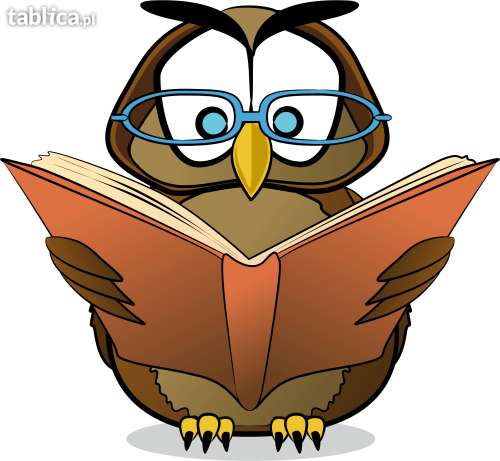 Język angielskipoziom podstawowy – 86 osób poziom rozszerzony – 77 osób
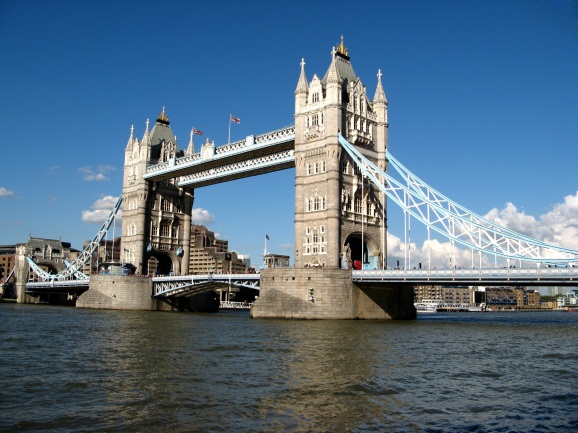 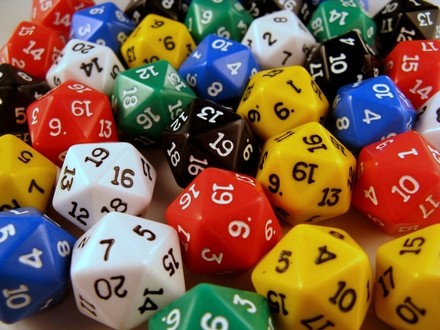 Matematykapoziom podstawowy – 87osób poziom rozszerzony – 34 osób
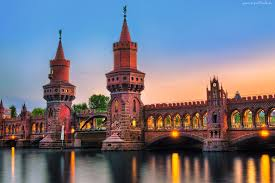 Język niemiecki  poziom podstawowy – 1 osobapoziom rozszerzony – 2 osoby
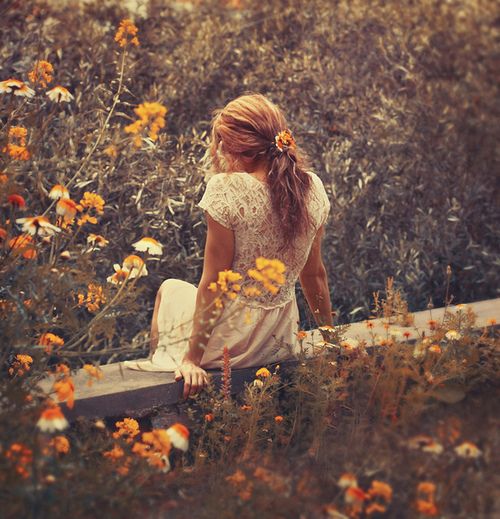 Język rosyjskipoziom rozszerzony – 1 osoba
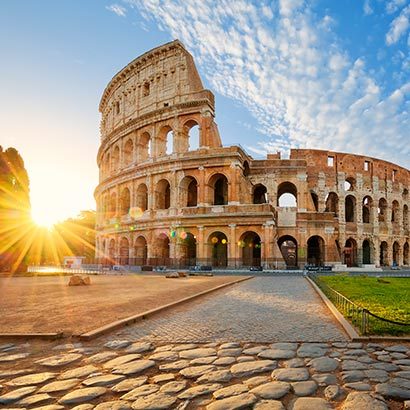 Język włoski 1 osoba
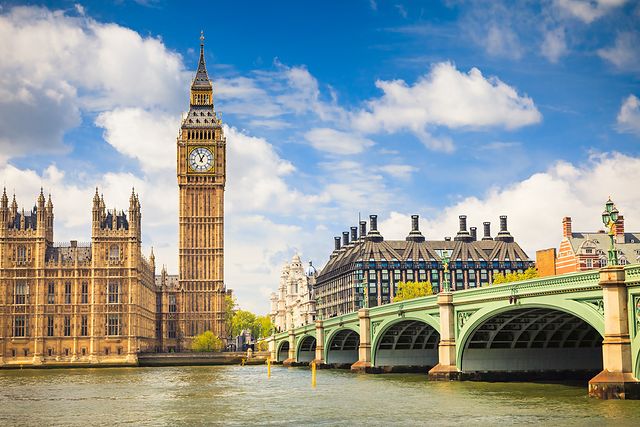 Język angielski dwujęzyczny3 osoby
Język niemiecki dwujęzycznypoziom rozszerzony –  1 osoba
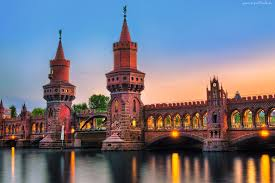 Geografiapoziom rozszerzony – 15 osób
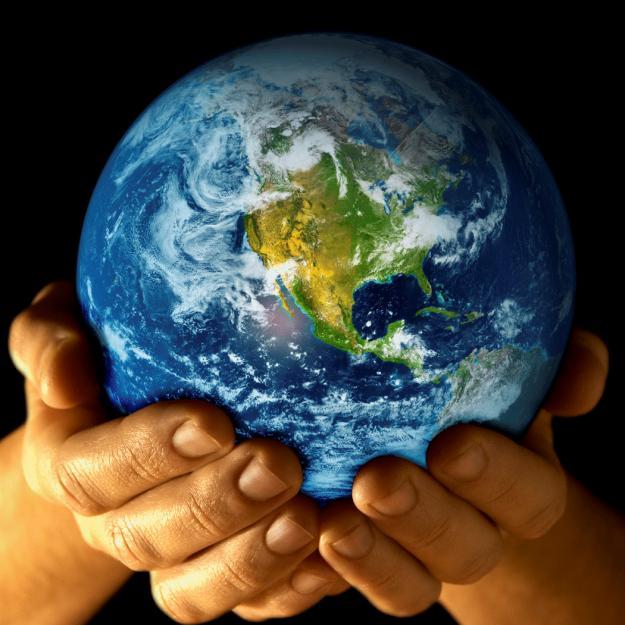 Biologiapoziom rozszerzony –  16 osób
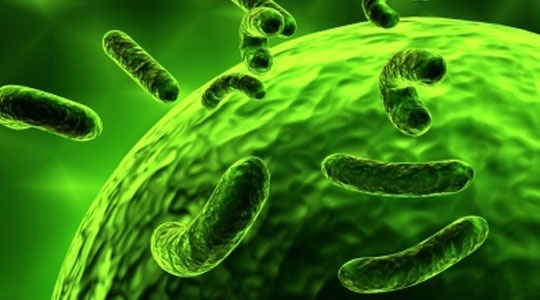 Chemiapoziom rozszerzony – 12 osób
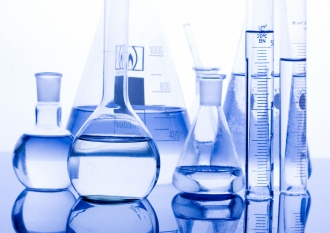 Fizykapoziom rozszerzony –  16 osób
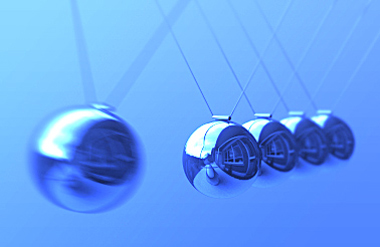 Historiapoziom rozszerzony – 14 osób
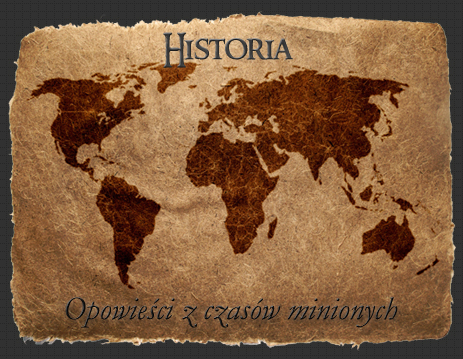 Historia sztukipoziom rozszerzony – 2 osoby
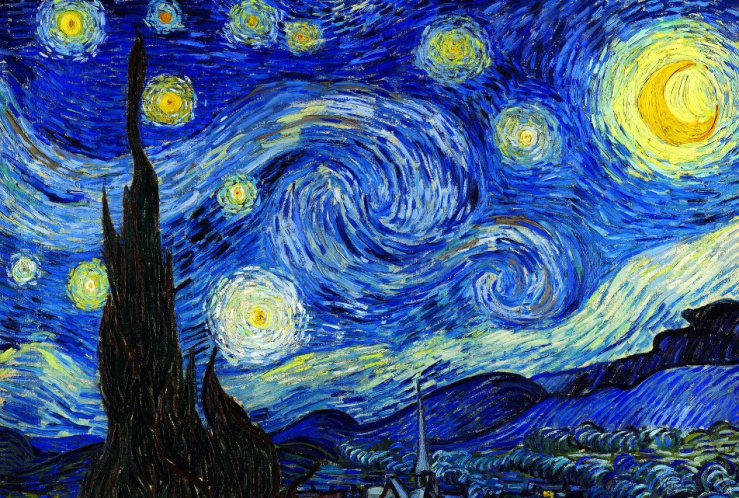